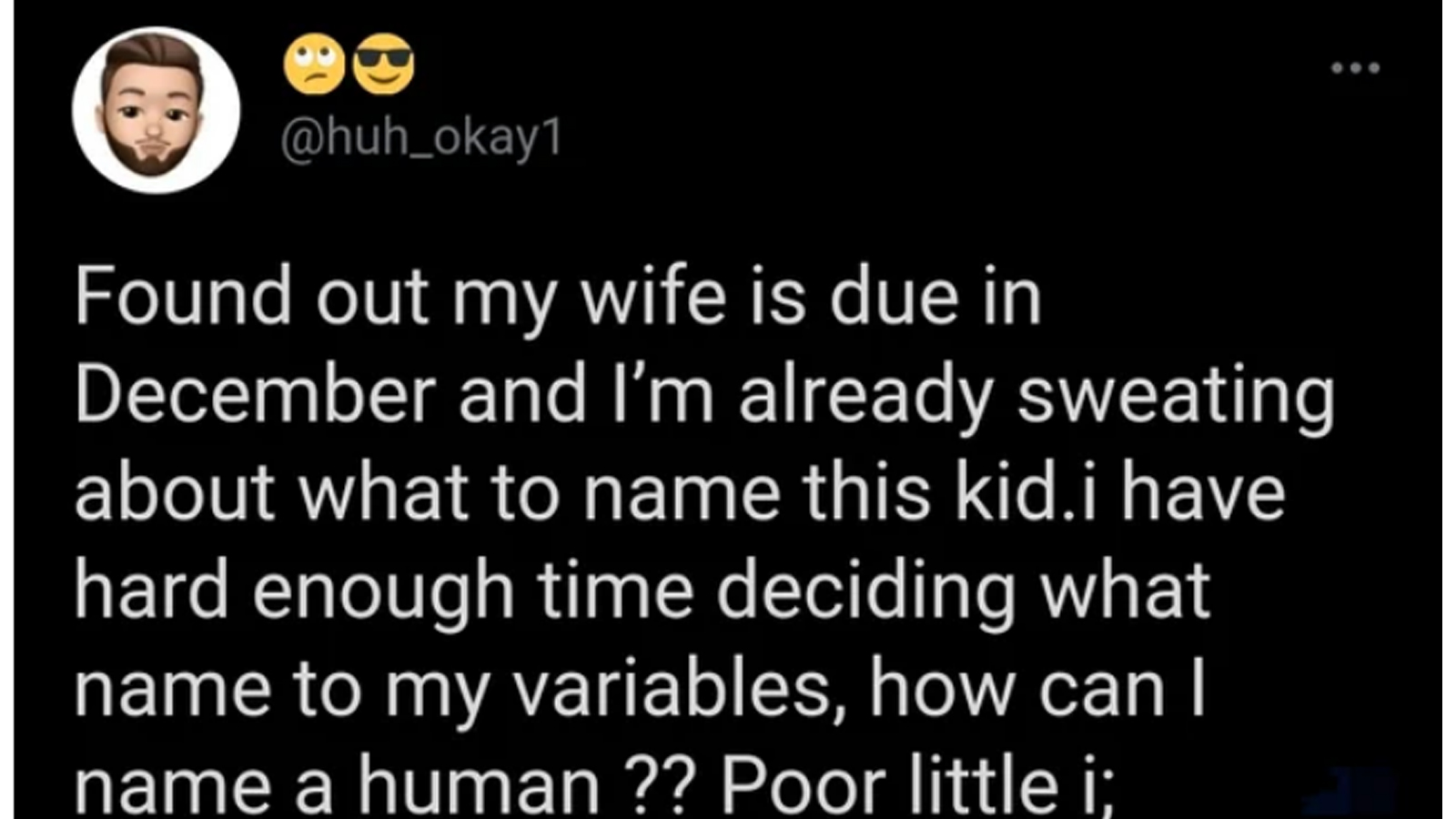 Command-line Arguments & Errors
Command-line Arguments
Abstraction by parameterization at the program level
Just like we will often add parameters to a function so that we can call it with different values and not have to edit code, we can do the same with our entire scripts
This allows the user of our program to give it parameters for execution without having to edit the code.
Values to use for certain program parameters
Command for which part of the program to run
Input and output file names
…
When we give parameters to a program at run time these are call command-line arguments
Command-line arguments
To pass command-line arguments when we run a Python script, we simply add the arguments after the name of the script

This runs myScript.py and passes the values "add", "2", and "3.2" to the script.
They are delimited by whitespace
If you want to pass in a string that contains whitespace, you need to enclose it in quotations marks (")
python myScript.py add 2 3.2
python myScript.py "This is a single argument"
Accessing command-line arguments
Access to the command-line arguments passed to a script is provided by the sys (system) library.


sys.argv (argument values) is a Python list containing all of the command-line arguments passed to the program.
If we called our script like this:

sys.argv would contain:

sys.argv[0] is always the name of the script that was run
import sys

args = sys.argv
python myScript.py add 2 3.2
['myScript.py', 'add', '2', '3.2']
Using command-line arguments
The individual elements of sys.argv are just values and we can use them in any way we normally would


However, all elements of sys.argv are read in as strings
If we know they should be numbers, we need to convert them using the int() and float() functions

Note: if you try to call int() on a string representing a floating-point number, you will get an error
sys.argv = ['myScript.py', 'add', '2', '3.2']
command = sys.argv[1]      # 'add'
have_good_args = validate_arguments(sys.argv[1:])
integer_value = int(sys.argv[2]) # convert '2' to 2
float_value = float(sys.argv[3]) # convert '3.2' to 3.2
Errors
To err is human, to really foul things up requires a computer.
Types of errors
Errors are common to all programming languages
They fall into three main types
Logic errors
Syntax errors
Runtime errors
Logic errors
A program has a logic error if it does not behave as expected. Typically discovered via failing tests or bug reports from users.
Spot the logic error:




To avoid the wrath of angry users, write tests.
# Sum up the numbers from 1 to 10
sum = 0
x = 1
while x < 10:
    sum += x
    x += 1
Syntax Errors
Syntax errors
Each programming language has syntactic rules. If the rules aren't followed, the program cannot be parsed and will not be executed at all.
Spot the syntax errors:





To fix a syntax error, read the message carefully and go through your code with a critical eye. 👁
# Missing colon
if x > 5 
   x += 1
sum = 0
x = 0
while x < 10:
   sum + = x 
   x + = 1
# No space needed between + and =
SyntaxError
What it technically means:
The file you ran isn’t valid Python syntax
What it practically means:
You made a typo
What you should look for:
Extra or missing parenthesis
Missing colon at the end of an if, while, def statements, etc.
You started writing a statement but forgot to put any clauses inside 
Examples:
print("just testing here"))
title = 'Hello, ' + name ', how are you?'
IndentationError/TabError
What it technically means:
The file you ran isn't valid Python syntax, due to indentation inconsistency.
What it sometimes means:
You used the wrong text editor (or one with different settings)
What you should look for:
A typo or misaligned block of statements
A mix of tabs and spaces
Open your file in an editor that shows them
cat -A filename.py will show them 
Example:
def sum(a, b):
    total = a + b
	return total
Runtime Errors
Runtime errors
A runtime error happens while a program is running, often halting the execution of the program. Each programming language defines its own runtime errors.
Spot the runtime error:





To prevent runtime errors, code defensively and write tests for all edge cases.
def div_numbers(dividend, divisor):
    return dividend/divisor

quot1 = div_numbers(10, 2)
quot2 = div_numbers(10, 1)
quot3 = div_numbers(10, 0) 
quot4 = div_numbers(10, -1)
# Cannot divide by 0!
TypeError:'X' object is not callable
What it technically means:
Objects of type X cannot be treated as functions
What it practically means:
You accidentally called a non-function as if it were a function
What you should look for:
Parentheses after variables that aren't functions 
Example:
sum = 2 + 2
sum(3, 5)
...NoneType...
What it technically means:
You used None in some operation it wasn't meant for
What it practically means:
You forgot a return statement in a function
What you should look for:
Functions missing return statements
Printing instead of returning a value 
Example:
def sum(a, b):
    print(a + b)

total = sum( sum(30, 45), sum(10, 15) )
NameError
What it technically means:
Python looked up a name but couldn't find it
What it practically means:
You made a typo
You are trying to access variables from the wrong frame 
What you should look for:
A typo in the name
The variable being defined in a different frame than expected 
Example:
fav_nut = 'pistachio'
best_chip = 'chocolate'
trail_mix = Fav_Nut + best__chip
UnboundLocalError
What it technically means:
A variable that's local to a frame was used before it was assigned
What it practically means:
You are trying to both use a variable from a parent frame, and have the same variable be a local variable in the current frame
What you should look for:
Assignments statements after the variable name
Example:
sum = 0
def sum_nums(x, y):
    sum += x + y
    return sum
    
sum_nums(4, 5)
Tracebacks
What's a traceback?
When there's a runtime error in your code, you'll see a traceback in the console.
def div_numbers(dividend, divisor):
    return dividend/divisor

quot1 = div_numbers(10, 2)
quot2 = div_numbers(10, 1)
quot3 = div_numbers(10, 0)
quot4 = div_numbers(10, -1)
Traceback (most recent call last):
    File "main.py", line 14, in <module>
        quot3 = div_numbers(10, 0)
    File "main.py", line 10, in div_numbers
        return dividend/divisor
ZeroDivisionError: division by zero
Parts of a Traceback
The error message itself
Lines #s on the way to the error
What’s on those lines 

The most recent line of code is always last (right before the error message).
Traceback (most recent call last):
    File "main.py", line 14, in <module>
        quot3 = div_numbers(10, 0)
    File "main.py", line 10, in div_numbers
        return dividend/divisor
ZeroDivisionError: division by zero
Reading a Traceback
Read the error message (remember what common error messages mean!)
Look at each line, bottom to top, and see if you can find the error.
Traceback (most recent call last):
    File "main.py", line 14, in <module>
        quot3 = div_numbers(10, 0)
    File "main.py", line 10, in div_numbers
        return dividend/divisor
ZeroDivisionError: division by zero
Fix this code!
def f(x):
    return g(x - 1)
    
def g(y):
    return abs(h(y) - h(1 /& y)
    
def h(z):
    z * z
    
print(f(12))